Redesigning Cuyamaca with Pathways
Degree Mapping
Minimize confusion over class choices available
Reduce mistakes while navigating college
Students lack knowledge about college procedures and options
Degree maps lay out a structured format
Narrower set of program options 
Guiding choice without restricting options
[Speaker Notes: Degree mapping is the backbone of pathways. When students have a clear plan for their academic program, we can determine the best way to get them into a program (intake), monitor their progress and keep them on track.]
Degree maps are the backbone
Degree Mapping helps us to:
Monitor student progress
Key milestones
Critical courses
Identify skills and concepts most important to teach each in course (learning outcomes)
Rationalize and simplify scheduling of classes
The more students that are progressing along pathways generates data
How many students need a course
What time should we offer it
When to offer in relation to other courses
Type of map: Default maps
[Speaker Notes: Students with poor academic preparation and limited exposure to higher ed, having to plan an academic program can be daunting and mistakes are made.
Faculty are best qualified to design a meaningful course of study.]
Type of map: Active choice
Degree Mapping
[Speaker Notes: Milestones, like when to complete college math to stay on track.]
Other considerations while mapping
Include learning outcomes
Align with requirements of subsequent classes
Faculty from different disciplines need to meet!
Instructors and counselors should work together on maps
Start to have counselors specialize in a particular area?
Consider and “Exploratory track”
Undecided students can enter one of the most popular program areas
Can immediately begin general education that all areas must fulfill
Can engage students in structural exploration
Intake
How do prospective students know about us?
Website redesign
What info should be on homepage? Department pages? Survey students
Linkages with high schools
East County Education Alliance
Campus visits
Data interchange: we get little info on academic strengths and interests
Timely access to transcripts and other records
How do we get info on students not from local high schools, or are older students
[Speaker Notes: Website:
Should provide detailed information about each program:
Program length, opportunities for employment and further education; occupations; wages; labor market demand, etc.
East County Education Alliance: work with them.
4 year universities get a lot of info on their incoming students: not only transcripts but application includes questions on interests 
“What did you want to know when you first considered Cuyamaca College?”]
Orientation and Registration
Many students arrive with unclear goals and unaware of support services
Is registration process easy/intuitive?
Students receive emails for self orientation:
Receipt for payment is not itemized
Directions on next steps
Online orientation videos
How are campus services advertised? Are students aware?
Are students directed to go, or given a choice to go?
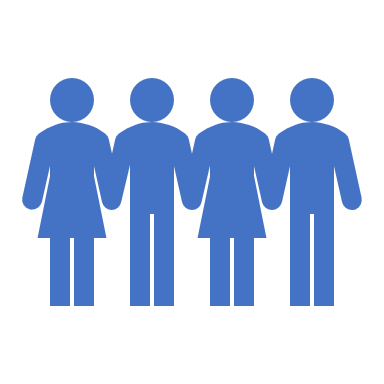 [Speaker Notes: Campus services: health services, mental health services, career services, veterans services, counseling services, financial aid]
Advising services must haves:
Colleague Update: phase 1
Colleague Update: phase 2
Colleague training?
[Speaker Notes: Professional Development?
Students: success courses?
Systems should build upon clear program structures, and must be incorporated into users’ daily lives while allowing for human points of contact when needed.]
Student Support Services
Student Support
[Speaker Notes: Combining clearly defined default program pathways, more effective use of group counseling via success courses, and advising technology for monitoring and providing feedback on student progress, advisors and counselors can focus on students who need them the most.]
Read this bookAuthors:Thomas R. BaileyShanna Smith JaggarsDavis Jenkins
Action Items
Continue working on Degree Mapping
Develop teams
Instructors of appropriate courses
Counselors
Align SLOs and identifying milestones/momentum points/early alert
Stipends; schedule designing events in summer?

Student success courses
Counselors
Work with instructors of appropriate classes
Other Action Items
Registration team?
Orientation team?
Website redesign team?
Have some coordination with registration team
Advising team
How or organize student advising: a team for each meta-major?
Who? Counselors, instructors, special services
How to monitor early alerts
Exploratory track design team? After degree maps